Welcome to Love Data Week 2024!We’ll get started shortly
[Speaker Notes: Welcome! We’ll get started in a few minutes.

Welcome to Love Data Week 2024! From the Network of the National Library of Medicine. My name is Christine Nieman Hislop. I am the Data Education Librarian for NNLM Region 1, and I am hosting/moderating today’s session. I’m also joined by Katie Pierce Farrier, the Data Science Strategist from NNLM Region 3 who will be assisting with the chat and tech support. You can access the chat and Closed Captioning from the Zoom toolbar on the bottom of the Zoom window. 

We will hold all questions until the end. This class is also eligible for MLA Continuing Education credit, and there will be a short survey link shared at the end to claim credit.]
Hierarchy of NIH, NLM, and NNLM
National Institutes of Health
Nation’s leading research agency
National Library of Medicine
World’s largest biomedical library
Network of the 
National Library of Medicine
Outreach program of the NLM
Regions, Offices, and Centers
7 regional medical libraries 
3 national offices 
4 national centers
NNLM.gov
NNLM Homepage
AI & Healthcare:An Overview for the Curious
Kimberley R. Barker, MLIS
Librarian for Belonging & Community Engagement
Claude Moore Health Sciences LibraryUniversity of Virginia
LAND ACKNOWLEDGMENT
I respectfully acknowledge that the University of Virginia inhabits the unceded, traditional, and current territory of the Monacan Indian Nation.
https://www.monacannation.com/
LABOR ACKNOWLEDGEMENT
We must acknowledge that the University of Virginia- its construction, growth, and development- was made possible through the coerced labor of enslaved Africans and African Americans.  We are all indebted to their sacrifice. We recognize that the legacies of slavery are still present today and that racism continues to shape our laws, cultures, and institutions.
Credit: Meggan Cashwell, Ph.D. Adapted from Terah ‘TJ’ Stewart and the Mid-American Arts Alliance.
AI: definition
“…the theory and development of computer systems able to perform tasks that normally require human intelligence, such as visual perception, speech recognition, decision-making, and translation between languages.”.”
AI: An extremely brief history
AI: an extremely brief history (1)
Ancient world
Ideas & dreams – Talos & Galatea
Middle Ages
Practical applications – Al-Jazari & Rabbi Judah Loew Ben Bezalel
Early Modern Period
Computers & literature- Pascal (first digital calculating machine) & Swift (Gulliver’s Travels  the Engine:“a Project for improving speculative Knowledge by practical and mechanical Operations ”)
AI: an extremely brief history (2)
1818
Mary Shelley – Frankenstein
One of the first modern instances of:
publicly grappling with the ethics of creating consciousness
publicly worrying about what happens if your creation turns on you
AI: an extremely brief history (3)
1940s & 1950s 
Characterized by a blend of the theoretical and the practical
Zuse builds first working program-controlled computer
Theory of Games and Economic Behavior published; integral to development of modern AI
Turing Test introduced
Asimov – The Three Laws of Robotics
Samuels builds a program which learns how to play checkers
Dartmouth College Summer AI Conference organized (term “artificial intelligence” is coined)
MIT AI Lab founded
AI: an extremely brief history (4)
1960s- 1970s ​
Lots of practical application; some (more) theory​
First chatbot (called ELIZA) created ​
First computer-controlled vehicle (Stanford Cart)​
1980s-1990s​
Began to truly see theory brought to fruition in terms of how we think of AI currently​
Deep Blue beats Kasparov ​
Web crawlers and other AI-based information extraction programs become essential in widespread use of the Internet
AI: an extremely brief history (5)
2000s
Characterized by increasingly sophisticated practical applications
2004 – “Spirit” and “Opportunity” autonomously navigate Mars
2005 – Recommendation technology based on tracking web activity brings AI to marketing
2011 – Watson defeats Jeopardy! champions
2011-2014 – Siri, Google Now, Cortana (natural language; recommendations; perform actions)
2022 – November 30th, OpenAI launches ChatGPT
2024 – January 9, Rabbit R1 launched
AI: an extremely brief history (6)
2000s, cont’d
Worry about AI (manifests as ethical and legal hearings) gains more traction
2017 – Asilomar Conference on Beneficial AI; discussed AI ethics and strategies for bringing about beneficial AI while avoiding risk from artificial general intelligence.
2021 – WHO Ethics and governance of artificial intelligence for health
March 31, 2023 – Italy banned ChatGPT for collecting personal data and lacking age verification during registration for a system that can produce harmful content (rescinded in April, after meeting Italy’s demands)
May 16, 2023 – OpenAI CEO Sam Altman appears in a Senate subcommittee hearing on the  Oversight of AI, where he discusses the need for AI regulation that doesn’t slow innovation.
Dec 2023 – UN releases “Governing AI for Humanity”
What is “state of the art” AI?
Machine learning!
AI is the broad category; machine learning is one application of AI
“The way I think of it is: AI is the science and machine learning the algorithms that make the machines smarter. The enabler for AI is machine learning.”				-- Nidhi Chapel




For example, turmeric (ML) is a spice, but not all spices (AI) are turmeric (ML).
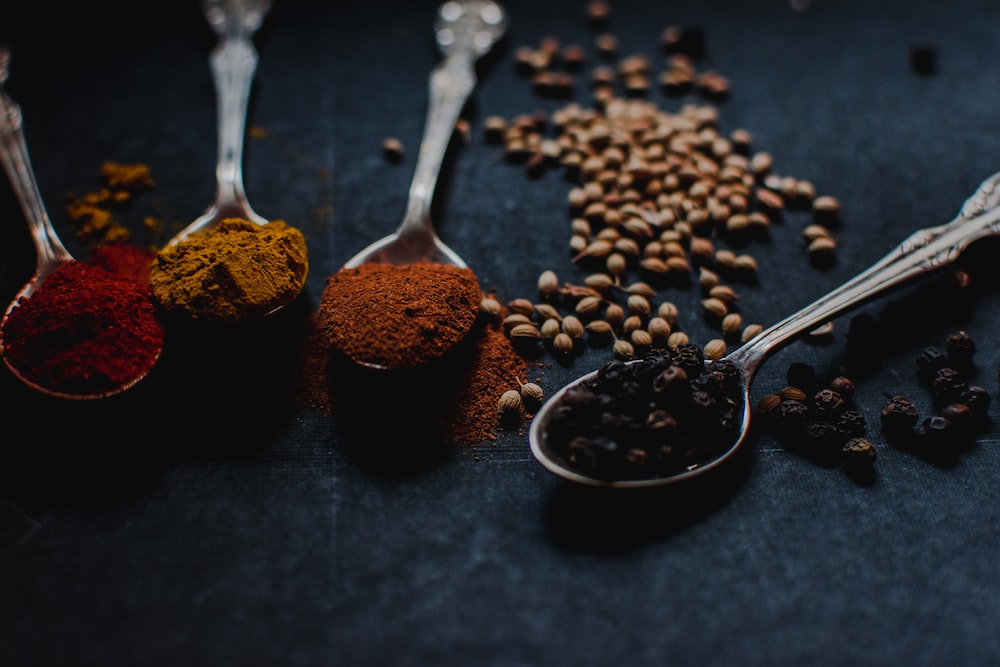 AI vs. Machine Learning
Machine Learning – definition
“Machine learning is an application of artificial intelligence (AI) that provides systems the ability to automatically learn and improve from experience without being explicitly programmed. Machine learning focuses on the development of computer programs that can access data and use it learn for themselves.”
*pattern recognition
*Large Language Models (LLMs)
Forms of “learning” are state-of-the-art of AI; machine independent thought isn’t a reality yet
AI & Healthcare
Why is AI pursued in healthcare?
Improve patient outcomes
Strengthen security
Save time & money
Improve efficiency
Shortage of workers
Why is AI possible in healthcare now?
The perfect storm
Big data
Robust algorithms
Processing power
Barriers to use of AI in healthcare
Barrier to use of AI in healthcare (cont.)
Dirty data (data management has to happen first)
Silo’d data
Lack of infrastructure/data management plan
DMP should be predicated on International Data Corporation (IDC) Third Platform Principles, which are anchored by 4 areas:
Big Data & Analytics
Cloud
Mobile
Social
AI & Healthcare – Types (1)
Robotic process automation (RPA): use of AI in computer programs to automate administrative and clinical workflows; improve patient experience
Natural language processing (NLP): use of ML to understand human language, verbal or written, and interpret documentation, notes, reports, and published research
AI & Healthcare – Types (2)
Machine learning (ML): training algorithms using data sets, such as health records, to create models capable of performing such tasks as categorizing information or predicting outcomes. 
Deep learning: subset of machine learning that involves greater volumes of data, training times, and layers of ML algorithms to produce neural networks capable of more complex tasks.
AI & Healthcare – Uses
Predictive analytics/modeling
Pattern recognition
Disease detection
Precision medicine
Patient self-monitoring
Scheduling
Predictive Analytics/Modelling
Increase the accuracy of diagnoses
Improve preventive medicine and public health
Enhance personalized care
Accurately predict insurance costs
Streamline research and development with prediction models
Guide drug development to deliver medications that meet public need
Better patient outcomes
Medical Tasks at AMII from the Univ Alberta AI Medical Informatics Group
“… actively engaged with many teams of medical researchers, exploring ways to use patient data to produce classifiers that can make accurate predictions about future patients. These projects involve using various information about a patient with the goal of predicting some relevant property of that patient. We seek ways to "learn" these predictors, from historical data, often augmented with other prior biological data (such as metabolic or signaling pathways).”
Pattern Recognition for disease detection
Dermatology
Skin cancer detection
Radiology
Arterys – AI assistant (1st FDA approval)
Cardiology
Heart sound recordings
Patient Monitoring & Self-Monitoring
CoMET
“…uses continuous monitoring and computer algorithms to create a visual portrait of a patient’s risk of experiencing a serious event over the next 12 hours.”
Chronic and acute conditions; post-surgery
PeerWell – AI for total joint replacement
Patients begin using app before surgery. Patients receive customized daily lessons and tasks which require them to input their results directly into the app. Machine learning algorithm adjusts pre- and post-surgery instructions based on patient input.
AI apps for more illnesses/needs
Diabetes management
Palliative care
Congenital heart disease
Scheduling & Searching
Hyro
“Through a HIPAA-compliant API integrated with the health system’s EMR, the AI assistant sources the patient’s records, retrieves upcoming appointment information, and reschedules end-to-end with zero human intervention.”
Search huge amounts of data incredibly fast
Elicit.org – 
Elicit can find relevant papers without perfect keyword match, summarize takeaways from the paper specific to your question, and extract key information from the papers. (Elicit is built by Ought, a non-profit machine learning research lab with a team of eight people distributed across the Bay Area, Austin, New York, and Oristà
LitSense – LitSense lets you search for sentences in more than 30 million biomedical publications (from NLM)
AI & Bias
AI: only as unbiased as:
the data on which it’s trained
the people who program it
the systems & institutions into which AI is deployed
AI can be sexist and racist — it’s time to make it fair. Nature. July 2018
AI: only as unbiased as the data on which it’s trained:
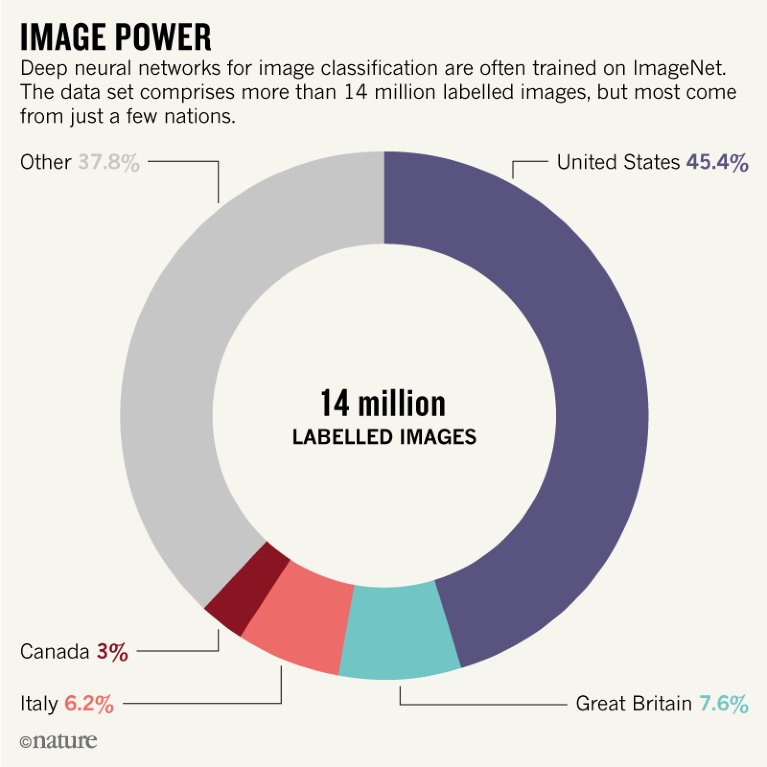 Deep neural networks for images most often trained on ImageNet
AI can be sexist and racist
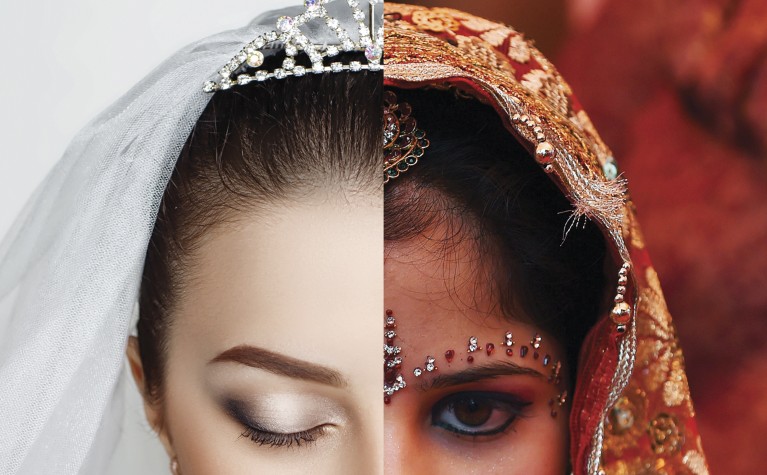 AI can be sexist and racist — it’s time to make it fair. Nature. July 2018
AI: only as unbiased as the data on which its trained: (2)
“Language models are more capable than ever, but also more biased”
“… new data shows that larger models are also more capable of reflecting biases from their training data. A 280 billion parameter model developed in 2021 shows a 29% increase in elicited toxicity over a 117 million parameter model considered the state of the art as of 2018.”
			- AI can be sexist and racist — it’s time to make it fair. Nature. July 2018
AI: only as unbiased as the data on which its trained: (3)
Natural language processing algorithms trained on data sets scraped from GoogleImages, GoogleNews, and Wikipedia
Biased medical “artifacts”
“…even when trained with data sets of thousands of images, the AI model exhibited a pattern of underdiagnosis in underserved and racial and ethnic minority groups”. – Ferryman, et al.
AI: only as unbiased as the people who program it
“…the people building AI systems are not representative of the people those systems are meant to serve. ”
People working in AI in North America are predominantly:
Male
White
Heterosexual
Cisgender
Stanford’s Artificial Intelligence Index Report 2021, Chapter 6: Diversity in AI
AI & Bias
Stanford’s Artificial Intelligence Index Report 2021, Chapter 6: Diversity in AI
“Female graduates of AI PhD programs in North America have accounted for less than 18% of all PhD graduates on average…”
“…in 2019, among new U.S. resident AI PhD graduates, 45% were white, while 22.4% were Asian, 3.2% were Hispanic, and 2.4% were African American.” 
“The percentage of white (non-Hispanic) new computing PhDs has changed little over the last 10 years, accounting for 62.7% on average.”
Membership survey by Queer in AI in 2020
“…almost half the respondents said they view the lack of inclusiveness in the field as an obstacle they have faced…”
“More than 40% of members surveyed said they have experienced discrimination or harassment as a queer person at work or school.”
AI: only as unbiased as the systems & institutions into which it is deployed:
Healthcare
the systems & institutions into which it is deployed
“70% of physicians showed some level of implicit bias against Black people and Hispanics/Latinos.51% of physicians had moderate-to-strong levels of bias against Hispanics/Latinos/Latinas.42% of physicians had moderate-to-strong levels of bias against Black people.- TABLE 1 – Summary of Studies Included in the Systematic Review of Implicit Racial/Ethnic Bias Among Health Care Professionals
- from “Implicit Racial/Ethnic Bias Among Health Care Professionals and Its Influence on Health Care Outcomes: A Systematic Review”
AI: only as unbiased as the systems & institutions into which it is deployed: (2)
Social Media
“Automated Ableism: An Exploration of Explicit Disability Biases in Sentiment and Toxicity Analysis Models”
“We analyze sentiment analysis and toxicity detection models to detect the presence of explicit bias against people with disability (PWD). We employ the bias identification framework of Perturbation Sensitivity Analysis to examine conversations related to PWD on social media platforms, specifically Twitter and Reddit, in order to gain insight into how disability bias is disseminated in real-world social settings.”
AI & Bias: What’s to be done?
Question current data sets and demand better (more diverse) ones
Normalize the use of equity tools
Algorithmic Impact Assessments
Ada Lovelace Institute series on AIAs in healthcare
“This user guide describes the recommended algorithmic impact assessment (AIA) process for teams seeking access to imaging data from the proposed National Medical Imaging Platform (NMIP), for one of three reasons:
To conduct research that uses NMIP imaging data.
To train a new medical product that uses NMIP imaging data.
To test an existing medical product on NMIP imaging data.”
AI & Bias: What’s to be done? (2)
Normalize the use of equity tools (cont’d)
AI Now
REPORT: Advancing Racial Equity Through Technology Policy
Aequitas
“…an open-source bias audit toolkit for machine learning developers, analysts, and policymakers to audit machine learning models for discrimination and bias, and make informed and equitable decisions around developing and deploying predictive risk-assessment tools.”
Support Accessibility Standards
AI version of Web Content Accessibility Guidelines (WCAG)
Artificial Intelligence (AI) and Accessibility Research Symposium 2023
AI & Bias: What’s to be done? (3)
Amplify BIPOC researchers and their work
Timnit Gebru
Meredith Broussard
Question the data sets on which AI tools are trained
Advocate for AI practices that don’t worsen health disparities
Educate whomever you can about the bad AND good related to AI
There’s a lot to learn about AI & Healthcare
StanfordOnline’s Artificial Intelligence in Healthcare Program
MIT xPro’s Artificial Intelligence in Healthcare: Fundamentals and Applications
Artificial Intelligence in Health Care Online Short Course

Coursera
AI for Good Specialization

What’s happening at your institution? Should you be involved?
Common Questions
Will AI replace jobs?
No
Jobs will be replaced by someone using AI.
Should I be afraid of AI?
No
You should be wary of those who are already in power and want to use AI in the way that they’ve used every other tool.
DAIR Institute
“We are an interdisciplinary and globally distributed AI research institute rooted in the belief that AI is not inevitable, its harms are preventable, and when its production and deployment include diverse perspectives and deliberate processes it can be beneficial. Our research reflects our lived experiences and centers our communities.”
-DAIR - https://www.dairinstitute.org/about/
Good News, Everyone!
This Photo by Unknown Author is licensed under CC BY-NC
Beyond AI Exposure: Which Tasks are Cost-Effective to Automate with Computer Vision?
“Looking at computer vision, where the cost estimates for AI systems are more developed, we find that most systems are cost effective to deploy when single systems can be used across entire sectors or the whole economy. Conversely 77% of vision tasks are not economical to automate if a system can only be used at the firm-level. This contrast makes it clear that the cost-effectiveness of AI models will likely play an important role in the proliferation of the technology.”
Linen, Lobster, Loaves
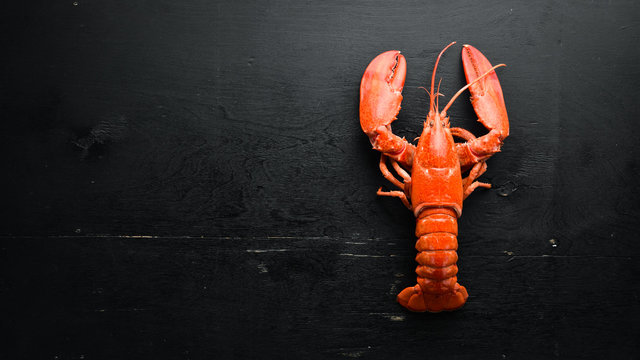 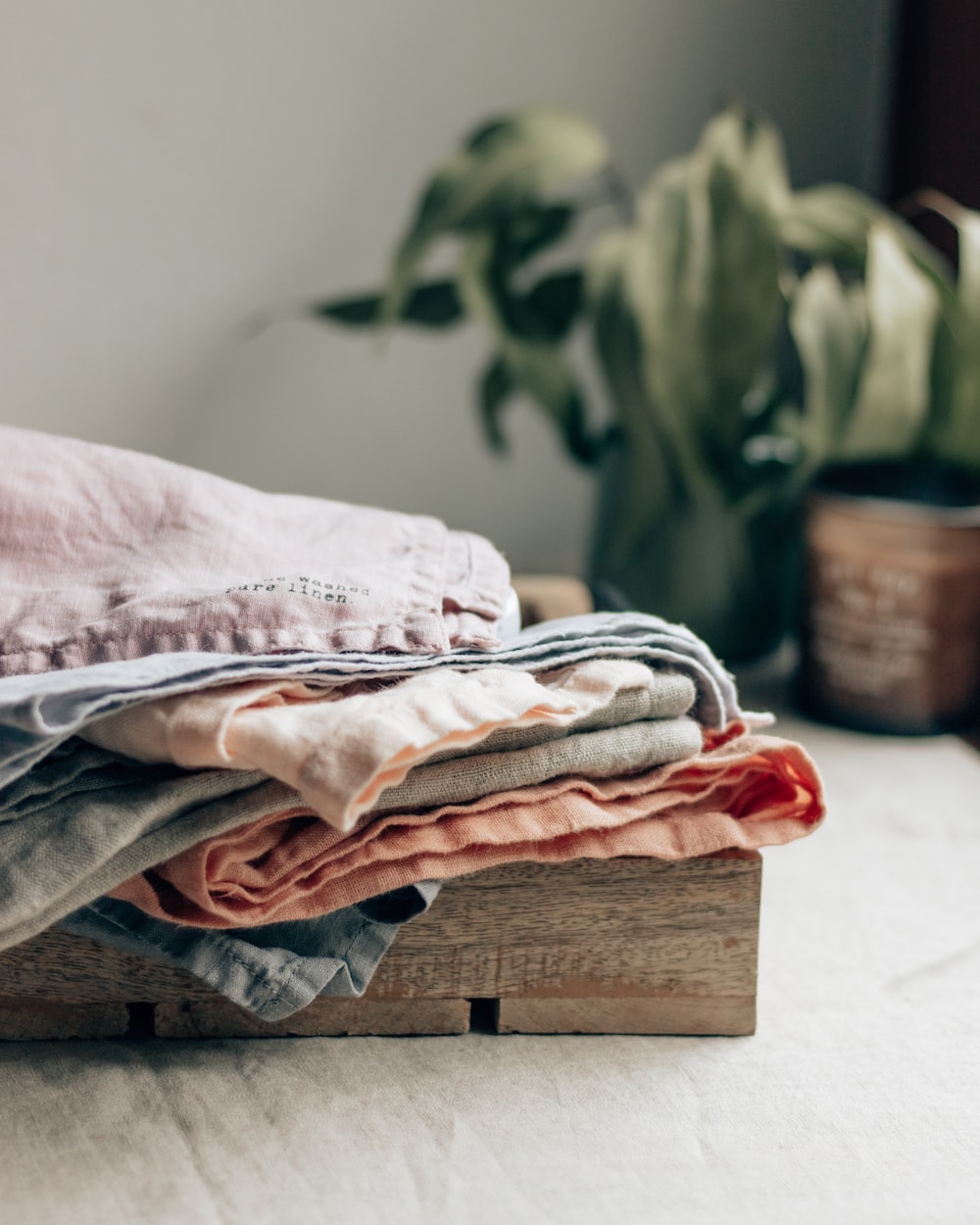 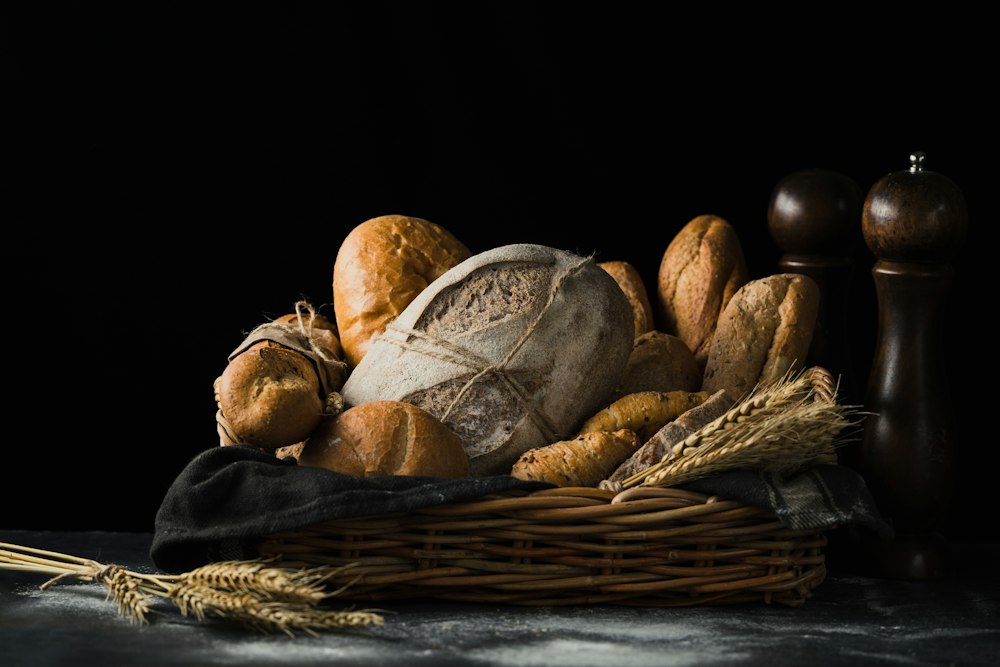 Thank you!
Please get in touch if you have questions or would just like to chat:

Kimberley R. Barker, MLISkrb3k@virginia.edu
All resources used to create this presentation are on the following slides.
Resources – General
Timeline of Artificial Intelligence
History of Machine Learning
“What Is The Difference Between Artificial Intelligence And Machine Learning?”
Worldwide Artificial Intelligence Spending Guide
Resources – General (2)
“Neural Network | Human Brain versus computer” 
What is the AI ‘State of the Art’? 
AITopics 
Rabbit R1 
Beyond AI Exposure: Which Tasks are Cost-Effective to Automate with Computer Vision?
Resources – Healthcare
Artificial intelligence in healthcare: transforming the practice of medicine 
AI’s role in healthcare starts small, gets bigger 
“How AI is transforming healthcare and solving problems in 2017” 

Overview of artificial intelligence in medicine

Development and Evaluation of a Smartphone-Based Chatbot Coach to Facilitate a Balanced Lifestyle in Individuals with Headaches (BalanceUP App): Randomized Controlled Trial. Journal of Medical Internet Research, 26: e50132.
Resources – Healthcare (2)
Singh, J., Sillerud, B., & Singh, A. (2023). Artificial intelligence, chatbots and ChatGPT in healthcare—narrative review of historical evolution, current application, and change management approach to increase adoption. Journal of Medical Artificial Intelligence, 6. 
Flanagin, A., Bibbins-Domingo, K., Berkwits, M., & Christiansen, S. L. (2023). Nonhuman “Authors” and Implications for the Integrity of Scientific Publication and Medical Knowledge. JAMA, 329(8):637–639. 

“Google, Fitbit, startups storm into healthcare AI”
“These ER Docs Invented a Real Star Trek Tricorder”
“What Companies Are Winning The Race For Artificial Intelligence?”
Resources – Healthcare (3)
“Predictive analytics in health care using machine learning tools and techniques”
“How artificial intelligence is revolutionizing the patient experience in healthcare”
“'It Is Crazy!' The Promise and Potential Peril of ChatGPT”
Creating Artificial Intelligence 'In Full Color’
Logic-based mechanistic machine learning on high-content images reveals how drugs differentially regulate cardiac fibroblasts
Resources – Healthcare (4)
“Just a Few of the Amazing Things AI Is Doing in Healthcare”
“Artificial intelligence powers digital medicine”
“Man against machine: AI is better than dermatologists at diagnosing skin cancer”
“Contributed: Top 10 Use Cases for AI in Healthcare”

Can Artificial Intelligence detect Melanoma?
Resources – Healthcare (5)
AINOW 2019 Report 
How AI-Enabled RPM Can Improve Healthcare Delivery 
How Good Is That AI-Penned Radiology Report? 
Pattern Recognition Power: Three Reasons AI Will Improve Clinical Care
Resources – Healthcare (6)
Hosny, A., Parmar, C., Quackenbush, J., Schwartz, L. H., & Aerts, H. J. W. L. (2018). Artificial intelligence in radiology. Nature Reviews Cancer, 18, 500–510. 

Medical Tasks at AMII from the University of Alberta AI Medical Informatics Group
Medicine’s Lessons for AI Regulation
Resources – Bias
Timnit Gebru
Black in AI
DAIR Institute 
“We’re in a diversity crisis”: cofounder of Black in AI on what’s poisoning algorithms in our lives

Meredith Broussard
More Than a Glitch: Confronting Race, Gender, and Ability Bias in Tech 
Artificial Unintelligence: How Computers Misunderstand the World

Considering Biased Data as Informative Artifacts in AI-Assisted Health Care
Resources – Bias (2)
Aequitas Bias & Fairness Audit Toolkit 
Trained AI models exhibit learned disability bias, IST researchers say 
Algorithmic impact assessment: user guide 

Automated Ableism: An Exploration of Explicit Disability Biases in Sentiment and Toxicity Analysis Models – Pranav Narayanan Venkit, Mukund Srinath, & Shomir Wilson
WC3 WAI Artificial Intelligence (AI) and Accessibility Research Symposium 2023
Resources – Bias (3)
Implicit Racial/Ethnic Bias Among Health Care Professionals and Its Influence on Health Care Outcomes: A Systematic Review. American Journal of Public Health, 105(12): e60–e76.

Seyyed-Kalantari, L., Zhang, H., McDermott, M. B. A., Chen, I.Y., & Ghassemi, M. (2021). Underdiagnosis bias of artificial intelligence algorithms applied to chest radiographs in under-served patient populations. Nature Medicine, 27, 2176-2182. 
Zou, J., & Schiebinger, L. (2018). AI can be sexist and racist — it’s time to make it fair. Nature, 559(7714): 324–326.
Resources – Reports & Regulations
UN
Governing AI for Humanity  
WHO
Regulatory considerations on artificial intelligence for health
Ethics & Governance of Artificial Intelligence for Health
EU
EU AI Act: first regulation on artificial intelligence

The Center for Open Data Enterprise (CODE). (2019). Sharing And Utilizing Health Data for A.I. Applications: Roundtable Report. U.S. Department of Health and Human Services.
Resources – Reports & Regulations (2)
THE AI INDEX REPORT: Measuring trends in Artificial Intelligence 
UNESCO Artificial Intelligence 
AI Now
Advancing Racial Equity Through Technology Policy 
Algorithmic Impact Assessments Report: A Practical Framework for Public Agency Accountability

Schwartz, R., Vassilev, A., Greene, K., Perine, L., Burt, A., & Hall, P. (2022). Towards a Standard for Identifying and Managing Bias in Artificial Intelligence. U.S. Department of Commerce, National Institute of Standards and Technology.
Resources – Academic
Artificial Intelligence in Medicine
Journal of Medical Artificial Intelligence
NEJM’s article series “AI in Medicine”
Artificial Intelligence at University of Alberta 
Journal of Artificial Intelligence Research
Final Questions and Evaluation
Evaluation link: 

Christine Nieman Hislop | NNLM Region 1 | cnieman@hshsl.umaryland.edu
Katie Pierce Farrier | NNLM Region 3 | katie.pierce-farrier@uthsc.edu 

An Overview of the All of Us Researcher Workbench and the Role of the Library – February 13 at 12PT/1MT/2CT/3ET – starting now!
All's FAIR in Love and ...Software – February 14 at 11PT/12MT/1CT/2ET 
NIH Data Management and Sharing Policy Overview – February 15 at 9PT/10MT/11CT/12ET

More learning opportunities at NNLM.gov/training
Funded by the National Library of Medicine. 
NLM and NNLM are service marks of the US Department of Health and Human Services.